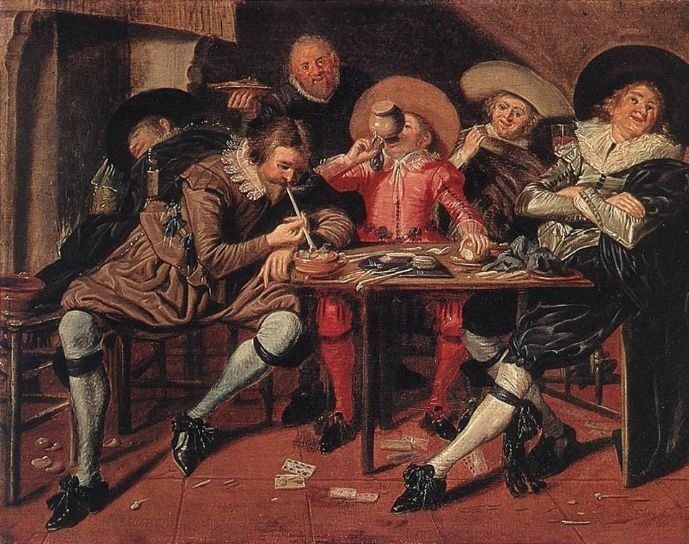 16.1 Italian Renaissance
Andrew Drock and Coleton Gabriel
Dem Key Terms Doe
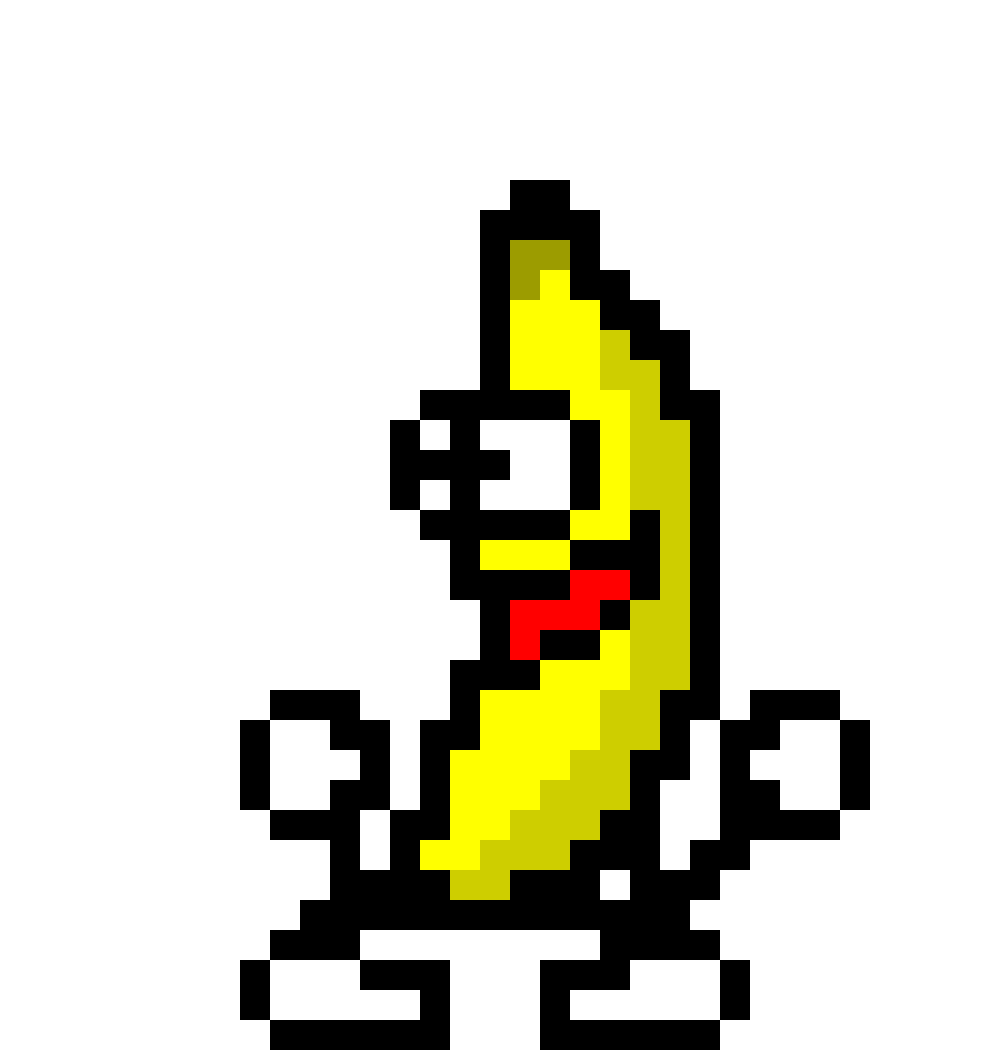 Humanism – A focus on the Human Nature instead of a Religious 

Individualism – Emphasis on dignity and self worth of the Individual

Secular – A worldly view on things (not religious)

Sonnet – Poetry form with 14 lines and fixed Rhyme and meter

Doge – a High merchant or a Very wealthy one Elected to run a Merchant Republic (Venice) (Genoa)
*Key Terms
Dem peoples
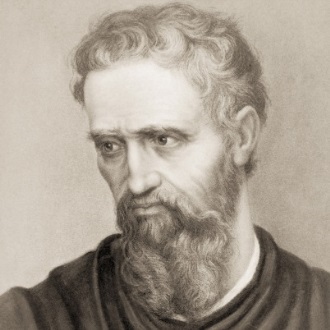 Michelangelo Buonarroti – Sculptor and painter created the statue of David (Old Jewish King) 


Niccolo Machiavelli – Author of The Prince.



Lorenzo de Medici – Ruler ~ Florentine Republic during the Italian Renaissance.(1469 to 1478) 



Leonardo da Vinci – Leading Artist of Italian Renaissance. Inspired many. Considered the”light” of the Renaissance.
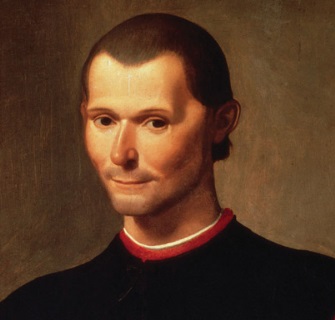 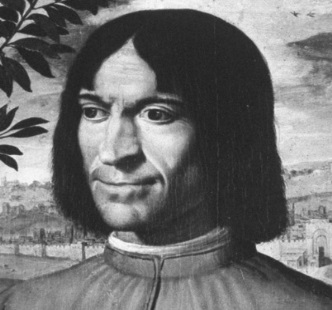 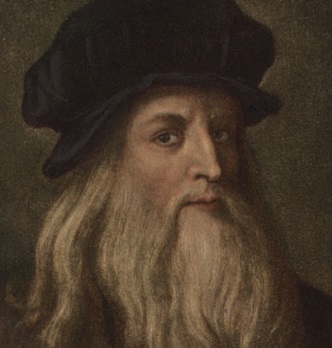 *Key People
*Key Places
Chill Places
Florence –   Was originally a Trading Republic. 1434 ruled by the Medici Family. Rebellion led to the Medici Family ousted they returned to power in 1484.

Rome – Top Dog city. 1500s Leading in architecture and art. Rebuilt the St. Peter’s Basilica

Venice – Head of trade in the Renaissance. Led by a Doge who was elected by the wealthiest families. Connected the West with the Byzantine and Muslim east.
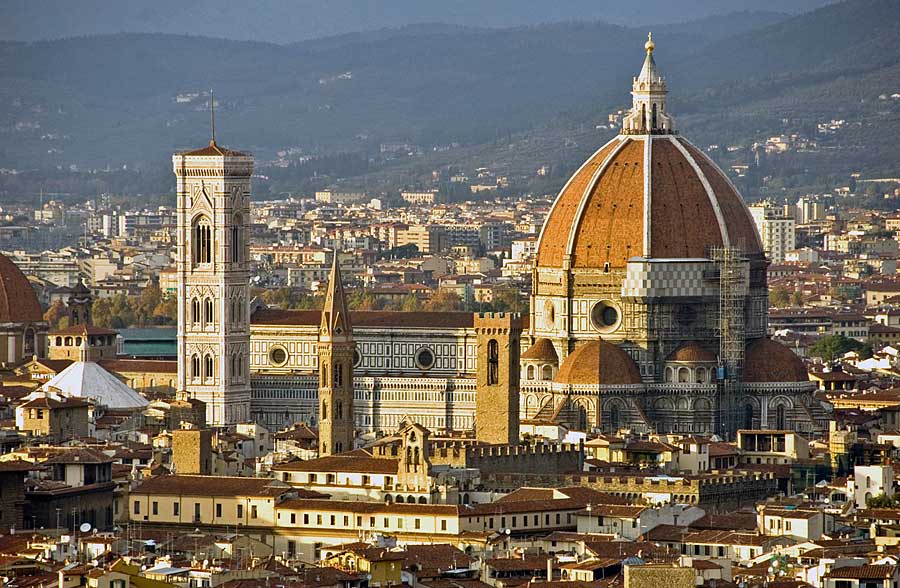 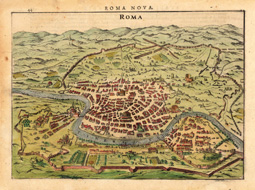 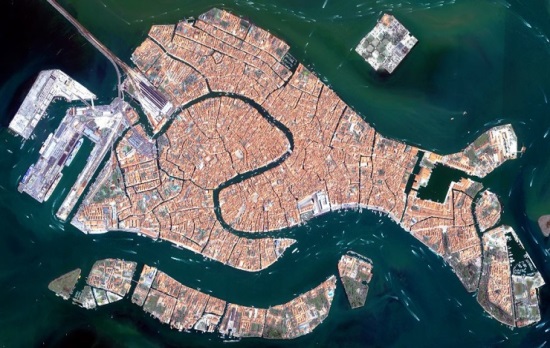 Additional Information
Leonardo da Vinci -  Artwork that he has created includes: Head of a Women, Virgin of the Rocks , Leda and the Swan, and many more.
 In the Fifteenth-century Italy was unlike any other place in Europe. It was divided up and with different governments.
Florence is where the Italian  Renaissance started; large banking city; third largest in Europe.
During the Renaissance , people started to be curious with the world. Starting to advance in technology and have ideas of airplanes and etc.
Map of Italy 1494
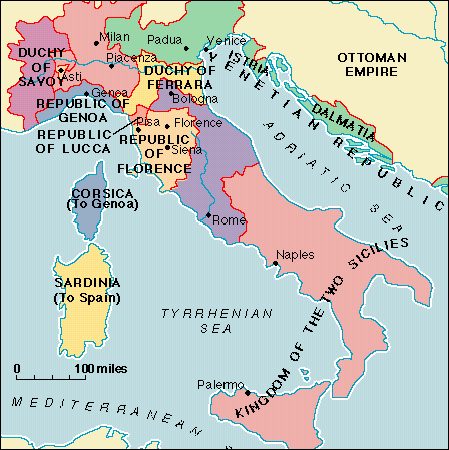 Citing
"Dirck Hals Paintings - Dirck Hals Merry Party in a Tavern Painting." Dirck 	Hals Merry Party in a Tavern Painting 50% off. Web. 07 Apr. 2014.

 "Leonardo Da Vinci Biography." Bio.com. A&E Networks Television. Web. 06 	Apr. 2014.

 "Lorenzo De' Medici Biography." Bio.com. A&E Networks Television. 	Web. 07 Apr. 2014.

 "Michelangelo Biography." Bio.com. A&E Networks Television. Web. 05 	Apr. 2014.

  "Michelangelo Biography." Bio.com. A&E Networks Television. Web. 05 	Apr. 2014.
MLA citing